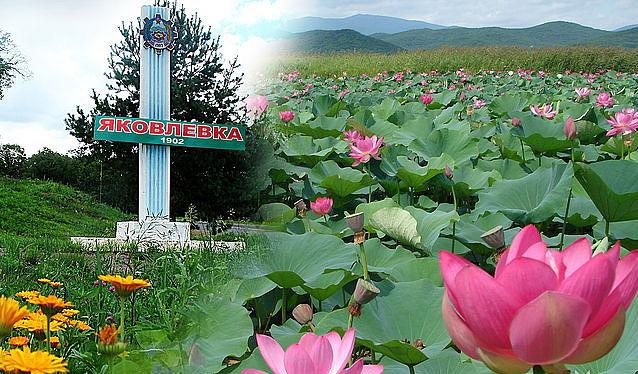 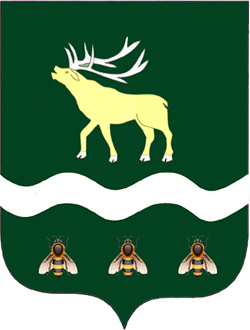 Инвестиционный профиль Яковлевского муниципального округа
На перспективу 2024-2028 гг.
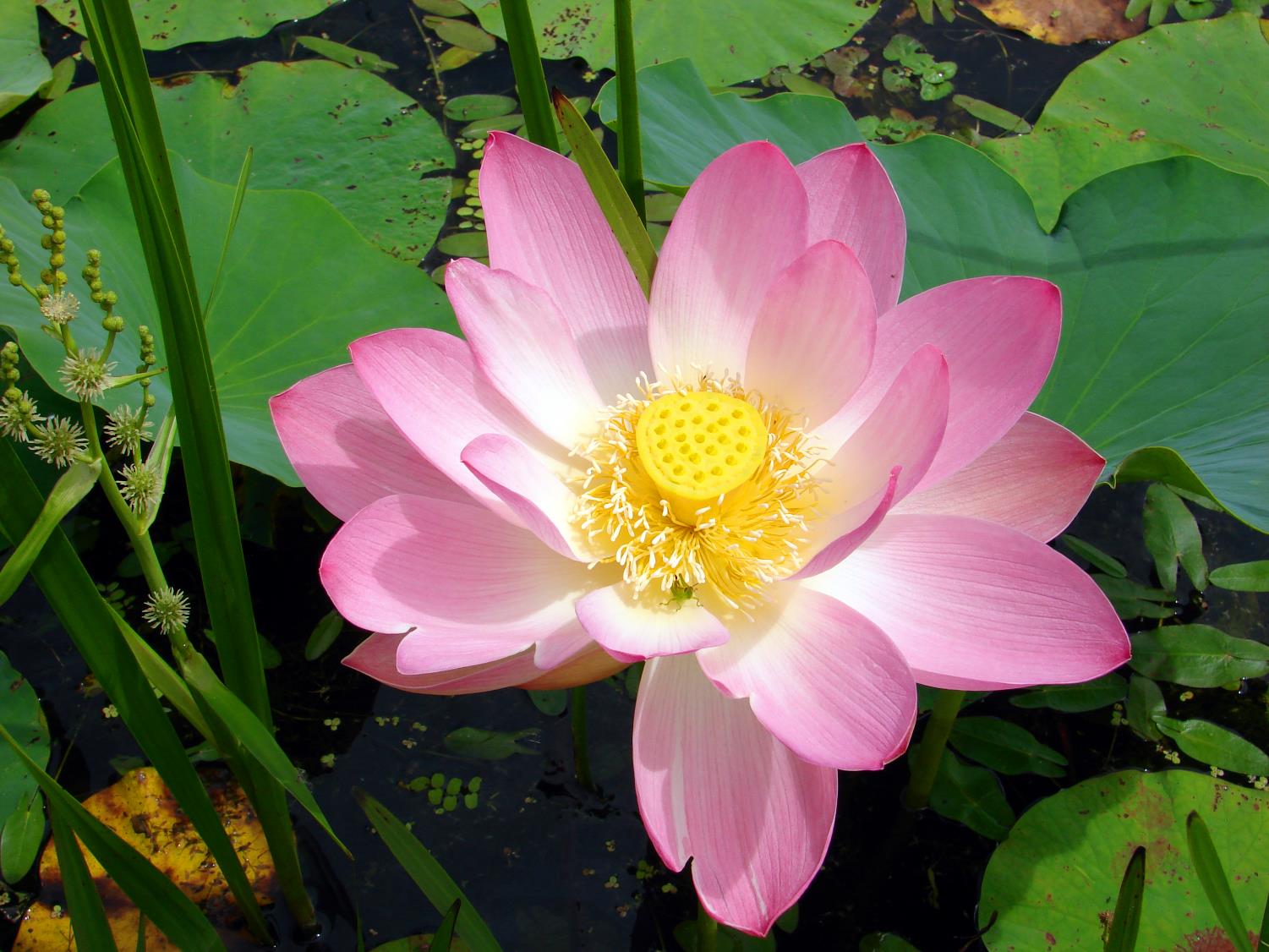 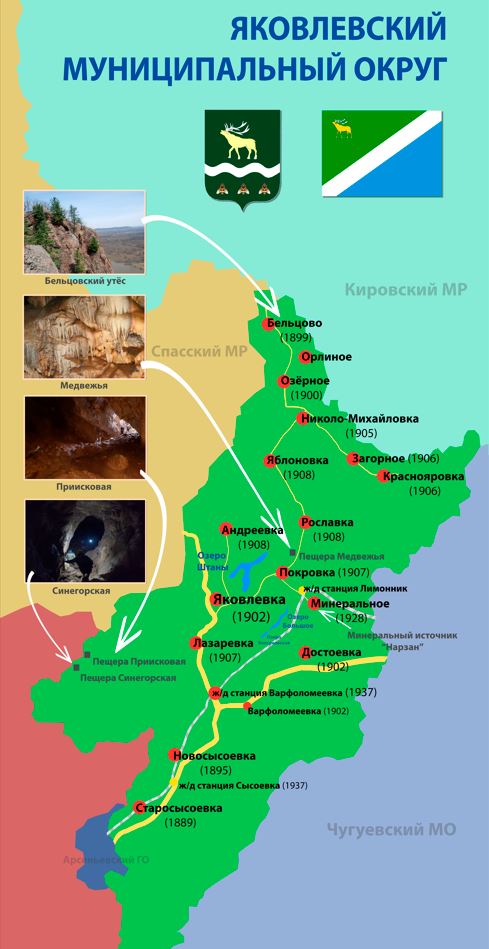 2
Образное представление будущего, в направлении которого развивается Яковлевский МО. Характеристики:
Развитие сельского хозяйства(растениеводство, пчеловодство, производство молока и молочной продукции);
2.Развитие туризма;
 3. Развитие инфраструктуры.
Ключевые векторы экономического развития Яковлевского МО:
1. Увеличение доли прибыльных с/х предприятий до 100%.
2. Создание условий для развития конкурентоспособного туристского рынка, удовлетворяющего потребности российских и иностранных граждан в качественных туристских услугах на территории Яковлевского муниципального округа.
3. Развитие человеческого потенциала.
Что уникального Яковлевский МО дает инвестору:
1. Экологически чистая территория;
2. Географическое расположение (Яковлевский МО расположен в центральной части Приморского края);
3. Территория Яковлевского МО является территорией применения  особого правового режима осуществления предпринимательской деятельности:              ТОР «Михайловский».
2024г.
Инвестиционный профиль
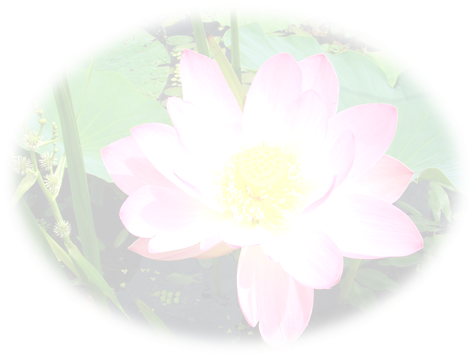 Преимущества Яковлевского муниципального округа
3
2024г.
Инвестиционный профиль
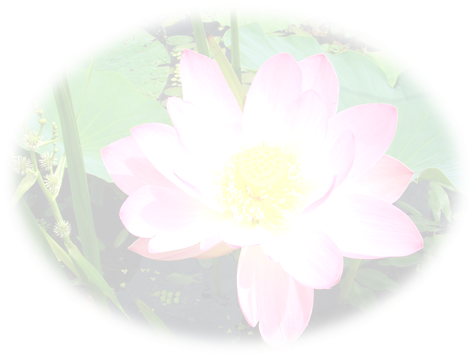 Социально-экономические показатели(тренды за 5 лет)
4
2024г.
Инвестиционный профиль
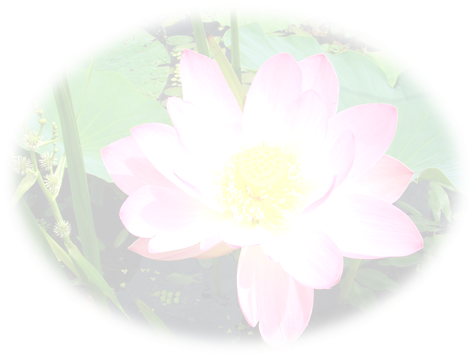 РЕСУРСНАЯ БАЗА ЯКОВЛЕВСКОГО МО
5
Трудоспособное население – 6 656чел.
Численность безработных – 109 чел.
Вакансии – 254 ед.
Протяженность автомобильных дорог общего пользования регионального и межмуниципального значения, местного значения, составляет 373,324 км, с усовершенствованным покрытием - 118,3 км
Земли сельскохозяйственного 
назначения – 50,305 тыс.га
В т.ч. Пашни -18,113 тыс.га
Полезные ископаемые  представлены месторождениями и проявлениями различных строительных материалов, энергетических ресурсов: каменного угля и торфа, металлов: сурьма, ртуть, золото, гравий, песок.

Железнодорожная инфраструктура находится в ведении Дальневосточной железной дороги (филиал ОАО «РЖД»). По территории района проходит однопутная железнодорожная линия Новочугуевская, которая на станции Сибирцево примыкает к Транссибирской железнодорожной магистрали. 
 Автомобильная дорога   краевого значения «Осиновка-Рудная Пристань»
Расстояние по автомобильной дороги до г. Владивостока – 281 км
2024г.
Инвестиционный профиль
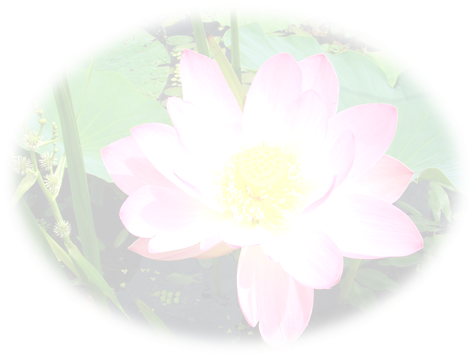 6
Ключевые предприятия – компетенции
Х
компаний
80%+
экономики территории
Отраслевые 
компетенции 
МО
Компетенции 
бизнеса
Носители 
компетенций                        – персонал
2024г.
Инвестиционный профиль
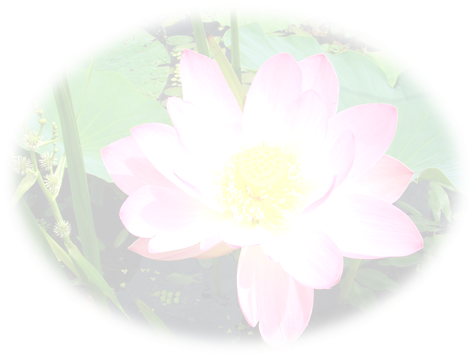 РЕАЛИЗУЕМЫЕ ИНВЕСТИЦИОННЫЕ ПРОЕКТЫ
7
Сопровождаемые инвестиционные проекты на уровне региона и МО
2024г.
Инвестиционный профиль
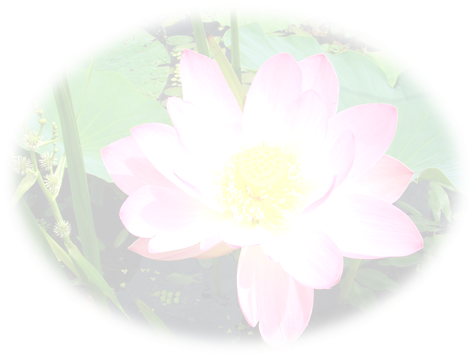 ПРОЕКТЫ, ПРЕДЛАГАЕМЫЕ БИЗНЕСОМ
8
(по результатам интервью с ключевыми компаниями)
2024г.
Инвестиционный профиль
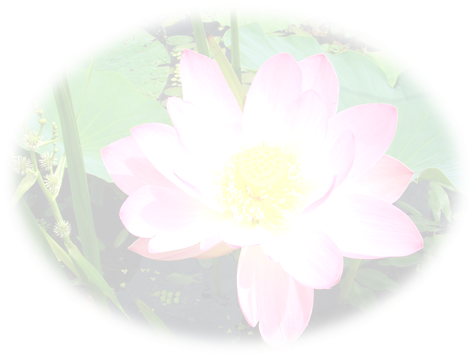 ПЕРСПЕКТИВЫ действующего бизнеса
9
Ожидаемые изменения структуры экономики
(по результатам интервью с ключевыми компаниями)
2024г.
Инвестиционный профиль
Реестр бизнес-идей для реализации в Яковлевском МО
10
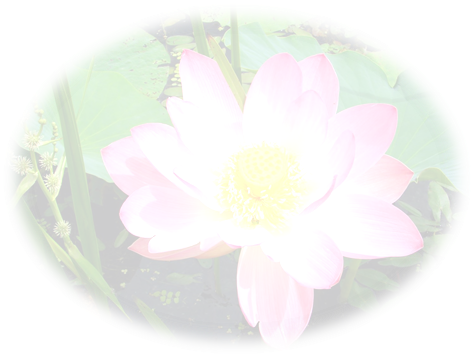 Презентация
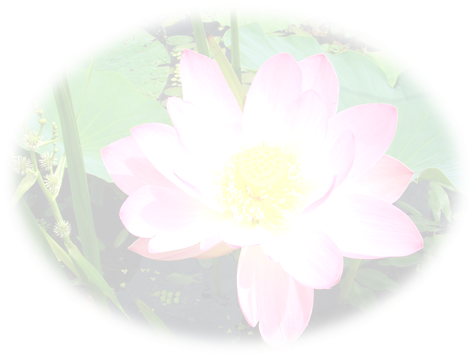 Основные инвестиционные ниши
НИША 1
Ниша 3
Описание:
Агропромышленный комплекс: 
1. Строительство тепличных комплексов для  круглогодичного выращивания овощей и ягоды
Описание:
Перерабатывающие производства: 
1.Создание завода по заготовке и засолке овощей; производство полуфабрикатов.
2. Создание завода по переработке недревесных лесных ресурсов
Ниша 2
Ниша 4
Описание:
Туризм:
 1. Туристический комплекс «На Лотосовом озере» Цель проекта – туристическая привлекательность округа. Туристические объекты: «Бельцовский утес», маршрут вблизи села Краснояровка, где установлен памятный камень                      В.К. Арсеньева
2. Агротуризм
Описание:
Производство косметической и лечебной продукции из меда и иной пчеловодческой продукции: различные крема, скрабы, мыло, мази и т.д.
2024г.
Инвестиционный профиль
11
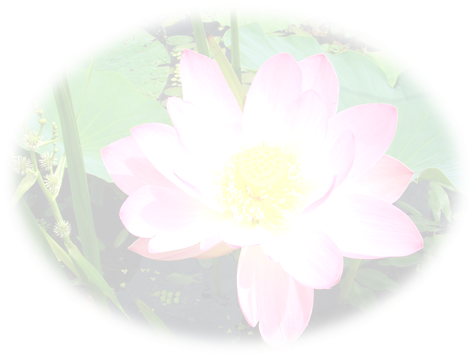 Свободные инвестиционные площадки
12
Земельный участок с/х назначения
Обеспеченность инфраструктурой:
мощности по электроэнергии: необходима
подстанция;
 мощности по воде и отведению: необходимо
восстановление скважины и устройство системы
водоотведения;
 мощности по горячему водоснабжению: нет.
Широта:44.67030974546937
Долгота:133.50979263282528
 / 25:25:010202:228
Характеристики:
Земли сельскохозяйственного назначения
Состояние: свободные
Удаленность: 5,6 км от                               с. Яблоновка 
Особенности: растениеводство
Возможности, определяемые системой государственной
поддержки
• Фонд развития промышленности – займы по ставкам 3% и 5% от
5 млн. до 5 млрд. рублей сроком до 10 лет;
• Региональный фонд развития промышленности Приморского
края, займы до 100,0 млн. рублей;
Субсидирование части расходов на приобретение оборудования,
специализированной техники, строительство объектов
Грант «Агростартап»
2024г.
Инвестиционный профиль
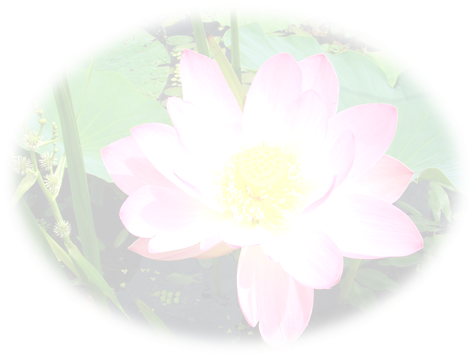 Свободные инвестиционные площадки
13
Территория для жилищного строительства
Обеспеченность инфраструктурой:
теплоснабжение:
имеется возможность к подключению
Водоснабжение:
имеется возможность к подключению
Электроснабжение:
имеется возможность к подключению.
Широта:44.3098
Долгота:133.4600 / 
25:25:180001:ТР4
Характеристики: земли населенных пунктов
Назначение: жилищное строительство
Состояние: свободное
Удаленность: 3 км от жд.ст. Варфоломеевка
Предоставление участка и подведенными коммуникациями / подведение
коммуникаций на основе ГЧП / МЧП • Субсидирование части расходов на приобретение оборудования,
специализированной техники, строительство объектов • Поддержка в части предоставления целевых займов / предоставления
гарантий
• Субсидирование части процентной ставки по инвестиционным и краткосрочным
кредитам
 • Организационная поддержка при получении необходимой разрешительно
документации
• Налоговые льготы
2024г.
Инвестиционный профиль
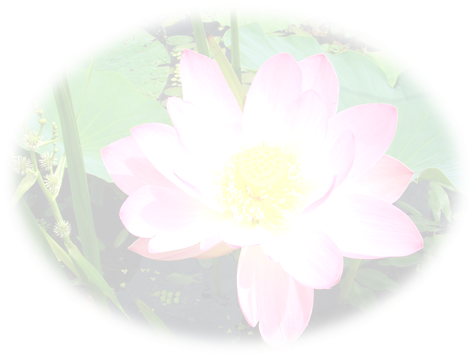 Свободные инвестиционные площадки
14
Земельный участок с/х назначения
Обеспеченность инфраструктурой:
мощности по электроэнергии: необходима
подстанция;
 мощности по воде и отведению: необходимо
восстановление скважины и устройство системы
водоотведения;
 мощности по горячему водоснабжению: нет.
Широта: 44.59713807307307
Долгота : 133.51880485559656/ 
кадастровый номер: 25:25:000000:75
Характеристики:
Земли сельскохозяйственного назначения
состояние
Удаленность: 1 км от с. Андреевка 
Особенности: растениеводство
Грант на создание семейных животноводческих ферм на сумму до 30,0 млн. рублей в рамках государственной программы Приморского края «Развитие сельского хозяйства и регулирование рынков сельскохозяйственной продукции, сырья и продовольствия» на 2020 - 2027 годы; Субсидирование части расходов на приобретение оборудования,
специализированной техники, строительство объектов.
Грант «Агростартап»
2024г.
Инвестиционный профиль
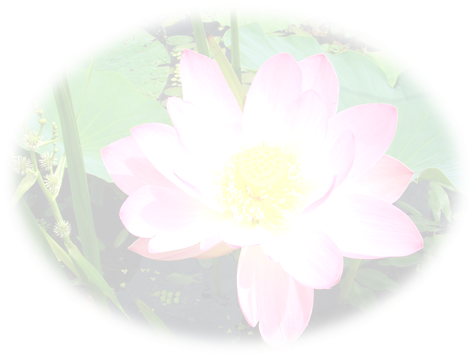 Свободные инвестиционные площадки
15
Территория для жилищного строительства
Обеспеченность инфраструктурой:
теплоснабжение:
имеется возможность к подключению
Водоснабжение:
имеется возможность к подключению
Электроснабжение:
имеется возможность к подключению.
Широта:44.2898
Долгота :133.4185
25:25:170002:ТР3
Характеристики: земли населенных пунктов
Назначение: жилищное строительство
Состояние: свободное
Удаленность: 3 км от жд.ст. Варфоломеевка
Предоставление участка и подведенными коммуникациями / подведение
коммуникаций на основе ГЧП / МЧП • Субсидирование части расходов на приобретение оборудования,
специализированной техники, строительство объектов • Поддержка в части предоставления целевых займов / предоставления
гарантий
• Субсидирование части процентной ставки по инвестиционным и краткосрочным
кредитам
• Организационная поддержка в части выхода на ритейлеров
• Организационная поддержка при получении необходимой разрешительно
документации
• Налоговые льготы
2024г.
Инвестиционный профиль
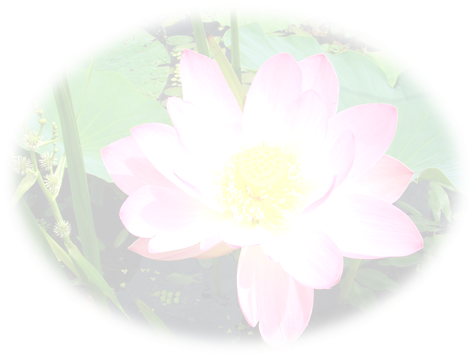 Свободные инвестиционные площадки
16
Территория для жилищного строительства
Обеспеченность инфраструктурой:
теплоснабжение:
имеется возможность к подключению
Водоснабжение:
имеется возможность к подключению
Электроснабжение:
имеется возможность к подключению.
Широта:44.4399
Долгота:133.4758/25:25:010202:ТР2
Характеристики: земли населенных пунктов
Назначение: жилищное строительство
Состояние: свободное
Удаленность: 1 км от с. Андреевка
Предоставление участка и подведенными коммуникациями / подведение
коммуникаций на основе ГЧП / МЧП • Субсидирование части расходов на приобретение оборудования,
специализированной техники, строительство объектов • Поддержка в части предоставления целевых займов / предоставления
гарантий
• Субсидирование части процентной ставки по инвестиционным и краткосрочным
кредитам
• Организационная поддержка в части выхода на ритейлеров
• Организационная поддержка при получении необходимой разрешительно
документации
• Налоговые льготы
2024г.
Инвестиционный профиль
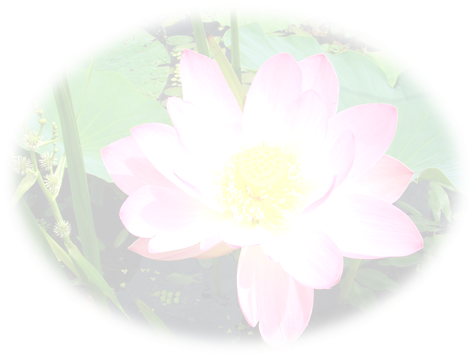 Свободные инвестиционные площадки
17
Территория для жилищного строительства
Обеспеченность инфраструктурой:
теплоснабжение:
имеется возможность к подключению
Водоснабжение:
имеется возможность к подключению
Электроснабжение:
имеется возможность к подключению.
Широта:44.4389
Долгота:133.4902/25:25:120001:ТР1
Характеристики: земли населенных пунктов
Назначение: жилищное строительство
Состояние: свободное
Удаленность: 1 км от с. Андреевка
Предоставление участка и подведенными коммуникациями / подведение
коммуникаций на основе ГЧП / МЧП • Субсидирование части расходов на приобретение оборудования,
специализированной техники, строительство объектов • Поддержка в части предоставления целевых займов / предоставления
гарантий
• Субсидирование части процентной ставки по инвестиционным и краткосрочным
кредитам
• Организационная поддержка при получении необходимой разрешительно
документации
• Налоговые льготы
2024г.
Инвестиционный профиль
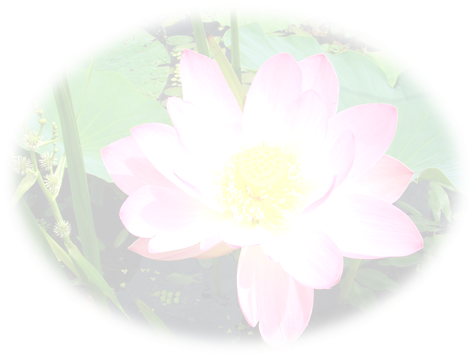 Свободные инвестиционные площадки
18
Нежилое помещение
Обеспеченность инфраструктурой:
логистика, примыкание подъезд асфальтированный, с. Яковлевка – районный центр Яковлевского МО
мощности по электроэнергии-имеется
мощности по воде и отведению
мощности по горячему водоснабжению-имеется
Широта:44.427374
Долгота:133.478629/25:25:120001:5602
Характеристики:
Приморский край, с. Яковлевка, ул. Советская, д. 42
Тип: помещение, 363 кв.м
Состояние: неудовлетворительное
Удаленность: центр с. Яковлевка
1. Имущественная поддержка(Предоставление субъектам малого и среднего предпринимательства муниципального имущества в аренду, безвозмездное пользование, доверительное управление без проведения аукционов);

2. Финансовая поддержка субъектов малого и среднего предпринимательства (МП «Экономическое развитие и инновационная экономика Яковлевского муниципального округа» на 2024-2030 годы)
2024г.
Инвестиционный профиль
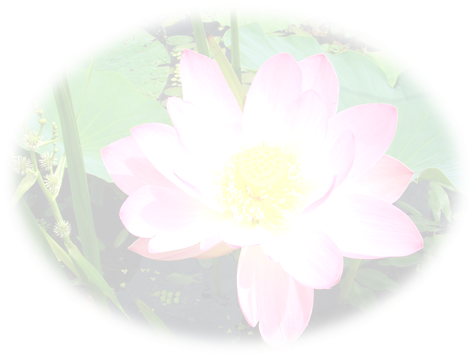 Свободные инвестиционные площадки
19
Нежилое помещение
Обеспеченность инфраструктурой:
логистика, примыкание подъезд асфальтированный 
мощности по электроэнергии-имеется возможность для подключения
мощности по воде и отведению
мощности по горячему водоснабжению-имеется возможность для подключения
Широта:44.546175
Долгота:133.511399/25:25:110001:130
Характеристики:
Приморский край, с.Андреевка, ул.Центральная, д.11
Тип: помещение, 15 кв.м
Состояние: неудовлетворительное
Удаленность: 2 км от районного центра
1. Имущественная поддержка(Предоставление субъектам малого и среднего предпринимательства муниципального имущества в аренду, безвозмездное пользование, доверительное управление без проведения аукционов);

2. Финансовая поддержка субъектов малого и среднего предпринимательства (МП «Экономическое развитие и инновационная экономика Яковлевского муниципального округа» на 2024-2030 годы)
2024г.
Инвестиционный профиль
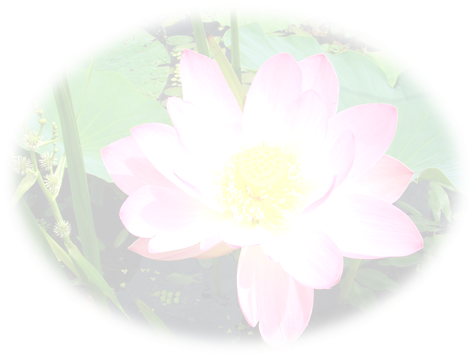 Свободные инвестиционные площадки
20
Нежилое помещение
Обеспеченность инфраструктурой:
логистика, примыкание подъезд асфальтированный 
мощности по электроэнергии-имеется возможность для подключения
мощности по воде и отведению
мощности по горячему водоснабжению-имеется возможность для подключения
Широта: 44.236803
Долгота: 133.364246/25:25:200001:4479
Характеристики:
Приморский край, с.Новосысоевка, ул. Центральная, д. 36
Тип: помещение, 35 кв.м
Состояние: неудовлетворительное
Удаленность: 5 км от г. Арсеньев
1. Имущественная поддержка(Предоставление субъектам малого и среднего предпринимательства муниципального имущества в аренду, безвозмездное пользование, доверительное управление без проведения аукционов);

2. Финансовая поддержка субъектов малого и среднего предпринимательства (МП «Экономическое развитие и инновационная экономика Яковлевского муниципального округа» на 2024-2030 годы)
2024г.
Инвестиционный профиль
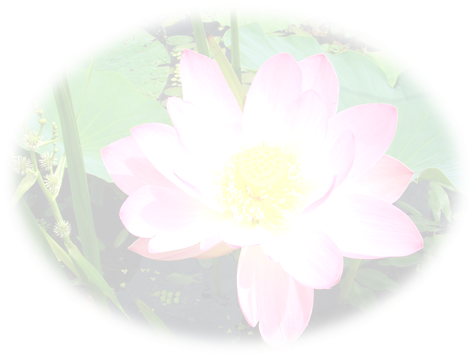 Свободные инвестиционные площадки
21
Нежилое помещение
Обеспеченность инфраструктурой:
логистика, примыкание подъезд асфальтированный, с. Яковлевка – районный центр Яковлевского МО
мощности по электроэнергии-имеется
мощности по воде и отведению
мощности по горячему водоснабжению-имеется
Широта:44.427361
Долгота:133.478207/25:25:120001:4931
Характеристики:
Приморский край, с. Яковлевка, ул. Советская, 44
Тип: помещение, 172 кв.м
Состояние: неудовлетворительное
Удаленность: центр с. Яковлевка
1. Имущественная поддержка(Предоставление субъектам малого и среднего предпринимательства муниципального имущества в аренду, безвозмездное пользование, доверительное управление без проведения аукционов);

2. Финансовая поддержка субъектов малого и среднего предпринимательства (МП «Экономическое развитие и инновационная экономика Яковлевского муниципального округа» на 2024-2030 годы)
2024г.
Инвестиционный профиль
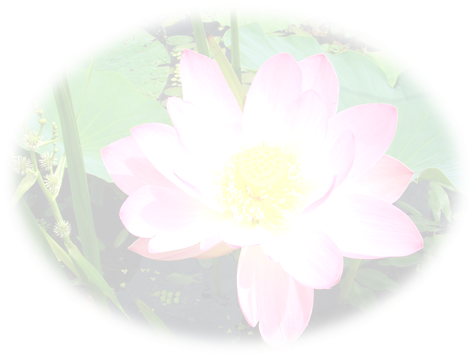 Свободные инвестиционные площадки
22
Сооружение - искусственный водоем
Обеспеченность инфраструктурой:
Подъездные пути – гравийная дорога. Объект находится в границах                        с. Яковлевка.
Широта:44.421271
Долгота:133.472835 / 25:25:010202:268
Характеристики:
Тип: земельный участок
Отрасль: Объекты спортивного и туристического назначения
Площадь -4,34 га
Особенности: Возможность создания туристической базы. На водоеме произрастают лотосы
1. Льготные займы для субъектов МСП (до 5 млн. руб., до 3-х лет, от 1% до 12%);
2. Льготный займ для предприятий производственный сферы (до 5 млн. руб., до 3-х лет, от 4% до 7%);
3. Налоговые каникулы» для впервые зарегистрированных индивидуальных предпринимателей (ставка 0% в течение 2-х лет);
4. Снижение ставок по упрощенной системе налогообложения;
5. Гранты молодым предпринимателям, в возрасте до 25 лет (до 500,00 тыс.руб);
6.  Льготный лизинг (скидка до 20% стоимости предмета лизинга, но не более 500 тыс рублей);
7. гранты на поддержку инновационных проектов (до 2-х млн. руб);
8. Государственные поручительства.
2024г.
Инвестиционный профиль
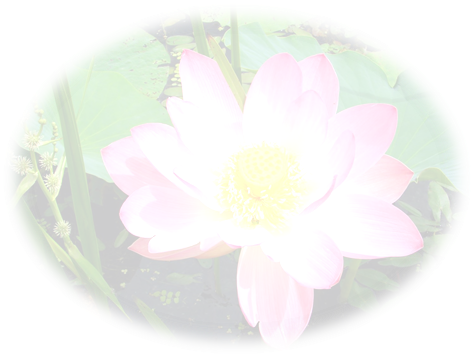 ВОЗМОЖНЫЕ МЕРЫ ПОДДЕРЖКИ БИЗНЕСА
Федеральные:
1. Программы льготного кредитования; 

2. Поручительство и гарантии;

3. Гранты для молодых предпринимателей;

4. Субсидии и гранты.
Региональные:

1. Льготные займы для субъектов МСП (до 5 млн. руб., до 3-х лет, от 1% до 12%);
2. Льготный займ для предприятий производственный сферы (до 5 млн. руб., до 3-х лет, от 4% до 7%);
3. Налоговые каникулы» для впервые зарегистрированных индивидуальных предпринимателей (ставка 0% в течение 2-х лет);
4. Снижение ставок по упрощенной системе налогообложения;
5. Гранты молодым предпринимателям, в возрасте до 25 лет (до 500,00 тыс. руб);
6.  Льготный лизинг (скидка до 20% стоимости предмета лизинга, но не более 500 тыс.рублей);
7. гранты на поддержку инновационных проектов (до 2-х млн. руб);
8. Государственные поручительства.
Муниципальные:
1. Имущественная поддержка(Предоставление субъектам малого и среднего предпринимательства муниципального имущества в аренду, безвозмездное пользование, доверительное управление без проведения аукционов);

2. Финансовая поддержка субъектов малого и среднего предпринимательства (МП «Экономическое развитие и инновационная экономика Яковлевского муниципального округа» на 2024-2030 годы)
Информационная и консультационная поддержка (проведение конкурсов, направленных на популяризацию роли предпринимательства)
Специальные: Территория Яковлевского МО является территорией применения  особого правового режима осуществления предпринимательской деятельности:  ТОР «Михайловский».
23
Swot-анализ ЯКОВЛЕВСКОГО МО
Слабые стороны
Сильные стороны
удаленность от основных потребителей продукции;
большая протяженность района, недостаточная насыщенность территории района дорогами с улучшенным твердым покрытием.
недостаточно высокий уровень  денежных доходов населения;
высокий  уровень безработицы населения;
неблагоприятная демографическая ситуация
Нехватка квалифицированных кадров;
Отсутствие служебного жилья;
благоприятные природно-климатические условия для развития сельского хозяйства (производство пшеницы, ячменя, гречихи, сои)
наличие запасов ряда полезных минералов (гравий, песок)
наличие достаточного количества доступных земель;
наличие пресных биоресурсов (реки, озера)
высокая доля населения, находящегося в трудоспособном возрасте;
отсутствие задолженности по заработной плате;
на территории района не осуществляется сброс вредных  веществ в водные объекты, нет промышленных предприятий, осуществляющих особо опасные выбросы
Возможности
Угрозы
ухудшение финансового состояния предприятий района;
потеря рынков сбыта;
низкоплодородные, малоудобренные  почвы, большое количество осадков, переувлажнение либо недостаточное количество и засуха  сдерживают развитие сельского хозяйства;
рост цен на ГСМ, технику, запасные части, электроэнергию.
реальные возможности выхода на рынки прилегающих территорий, края и всего федерального округа
Развитие сферы придорожного сервиса (АЗС, гостиницы, закусочные)
Развитие молочного и мясного животноводства;
 Производство строительных изделий; 
 Создание предприятий по глубокой переработке сельскохозяйственной продукции; 
 Привлечение молодых специалистов в сферу образования и здравоохранения.
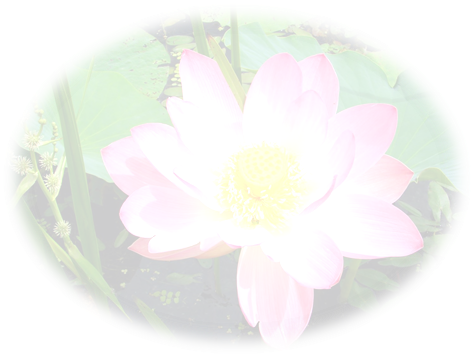 2024г.
Инвестиционный профиль
24
Инвестиционная КОМАНДА  Яковлевского МО
25
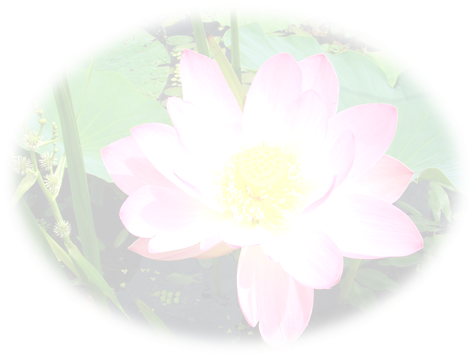 2024г.
Инвестиционный профиль